Abeln met DIA te Groningen
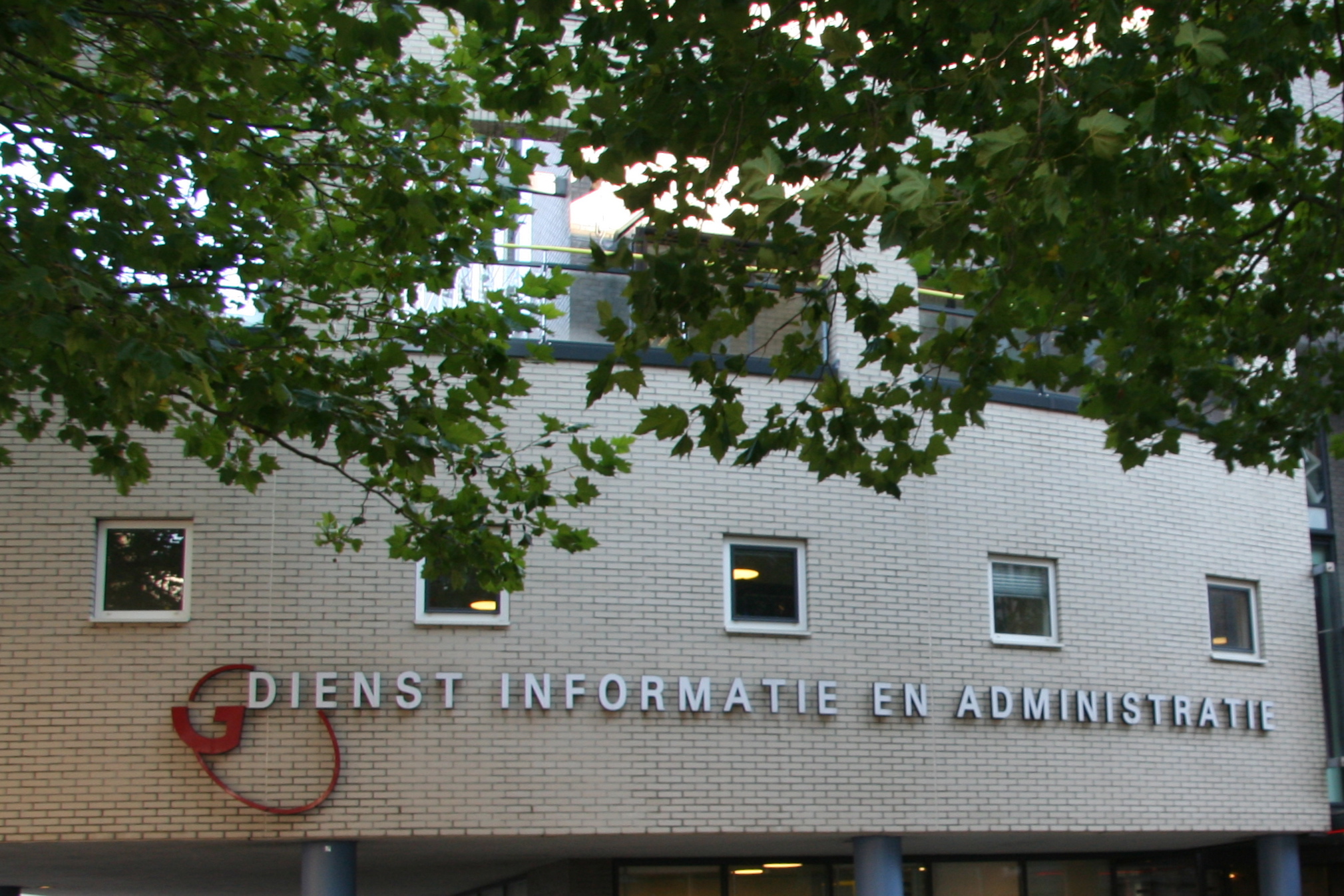 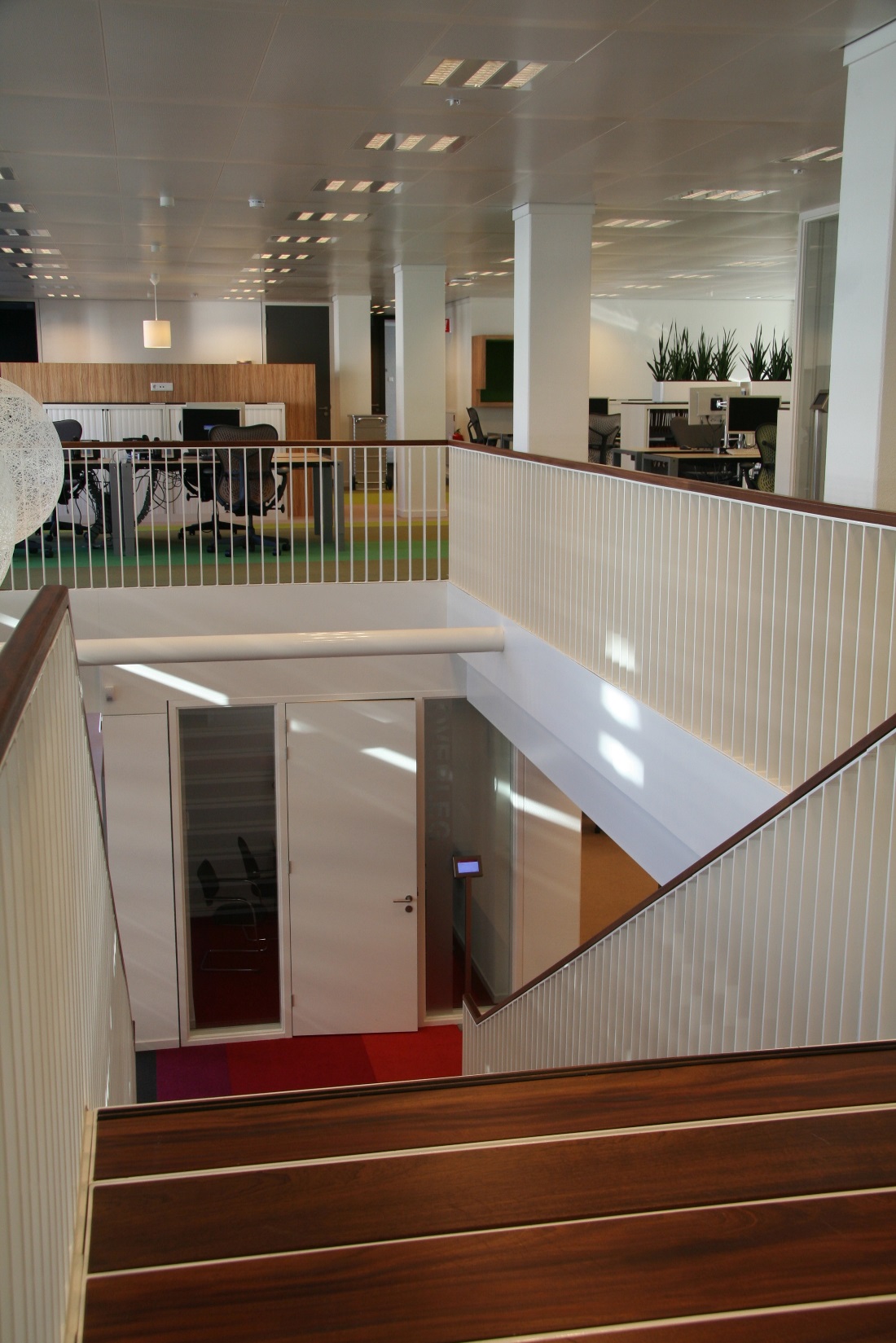 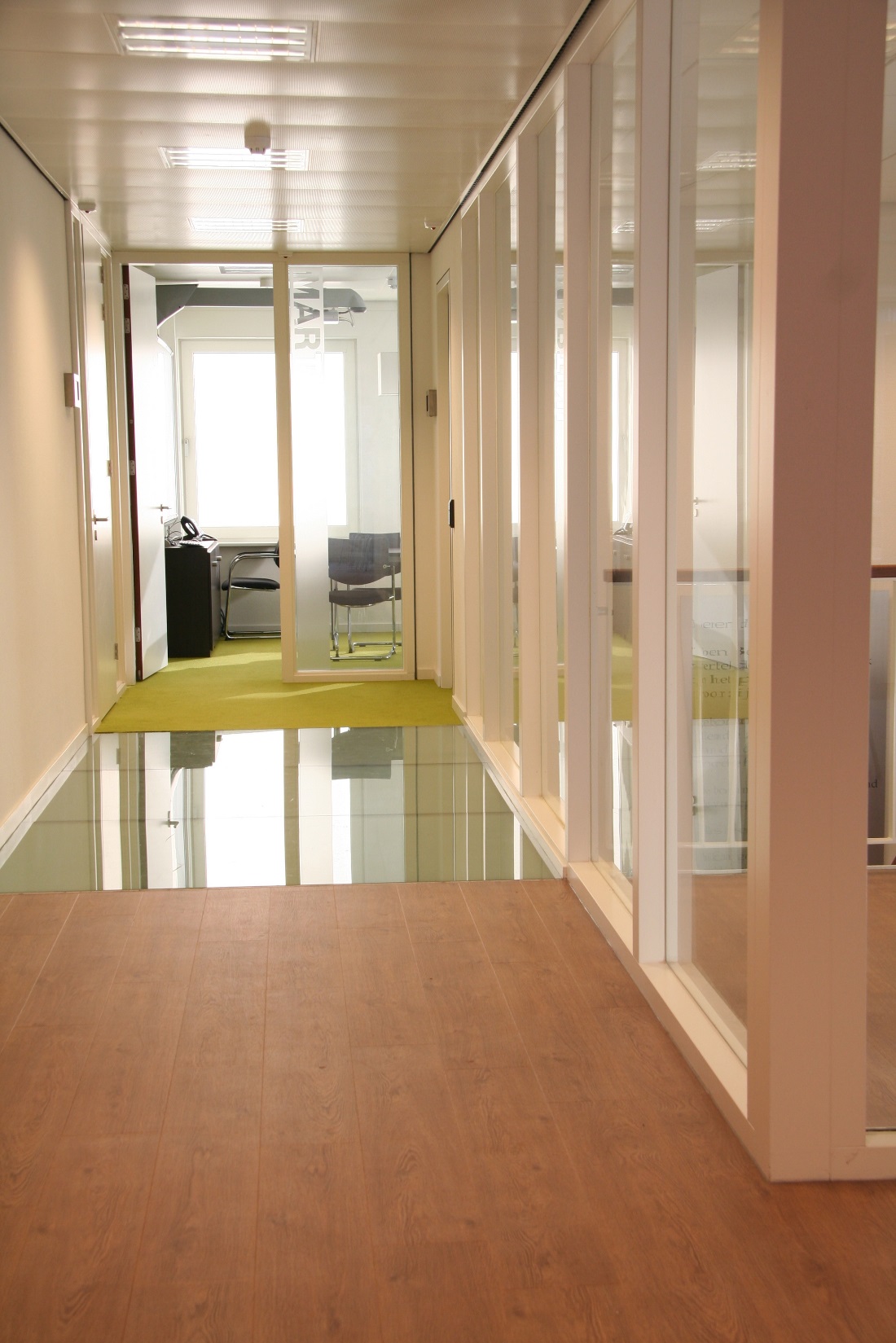 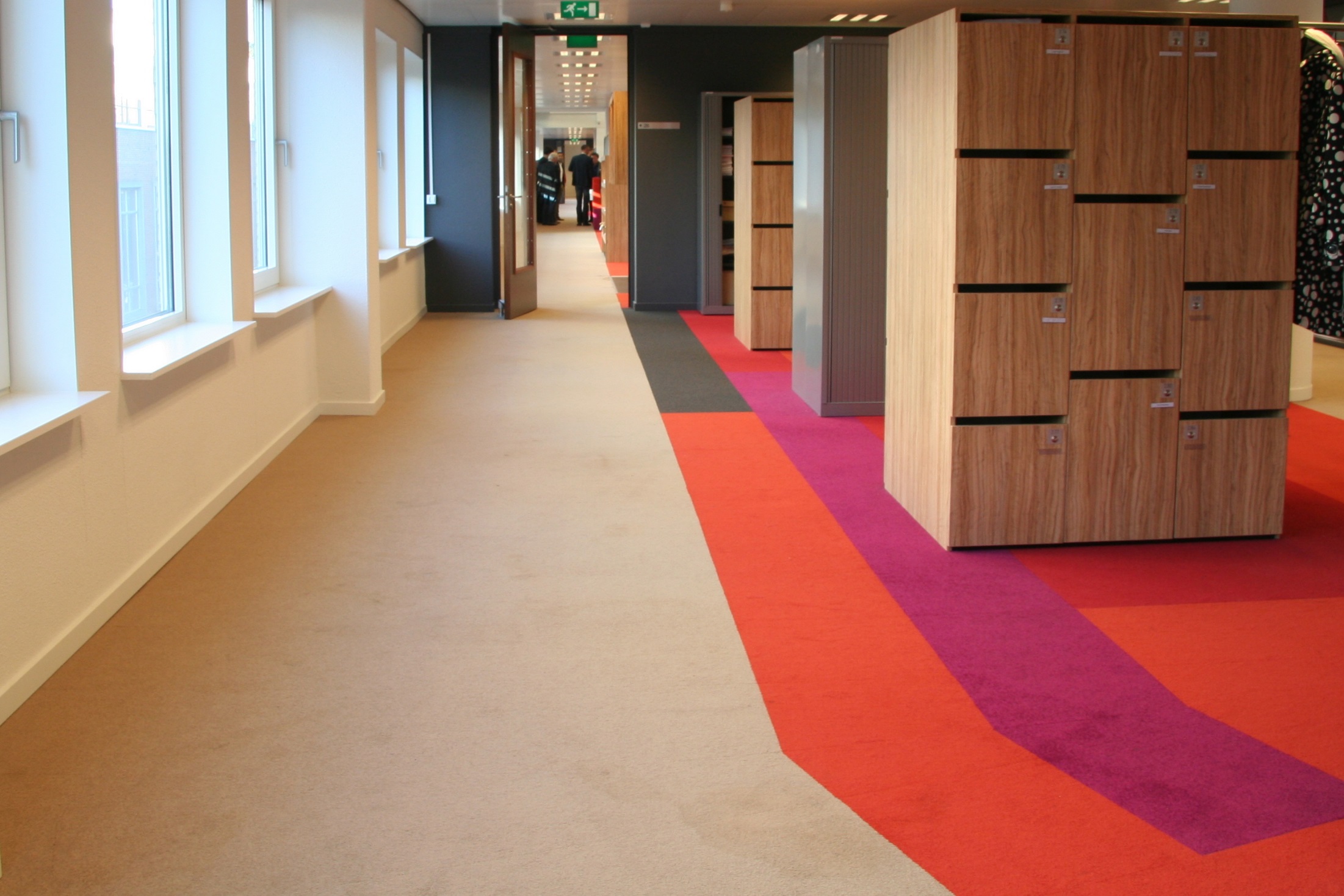 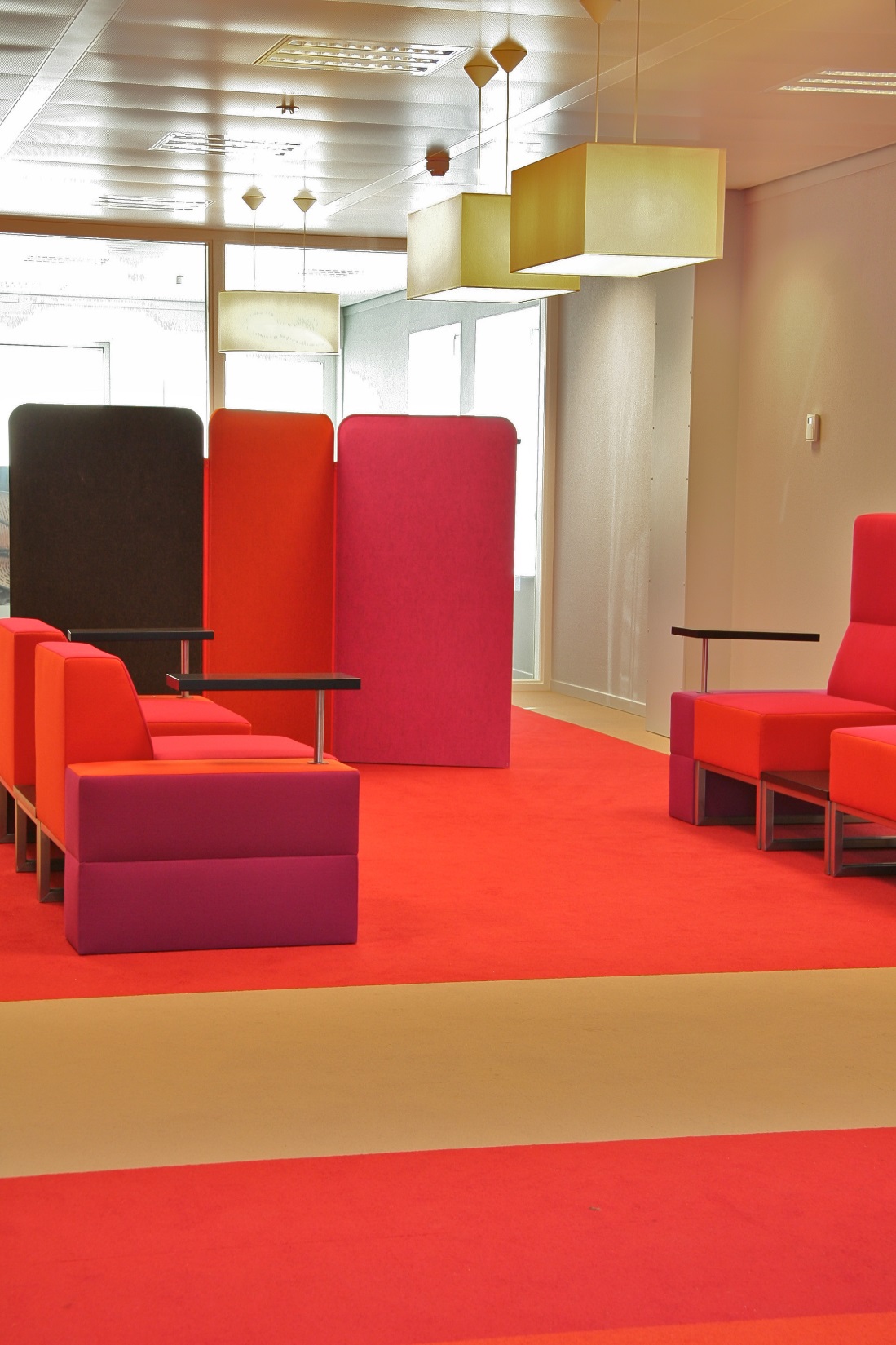 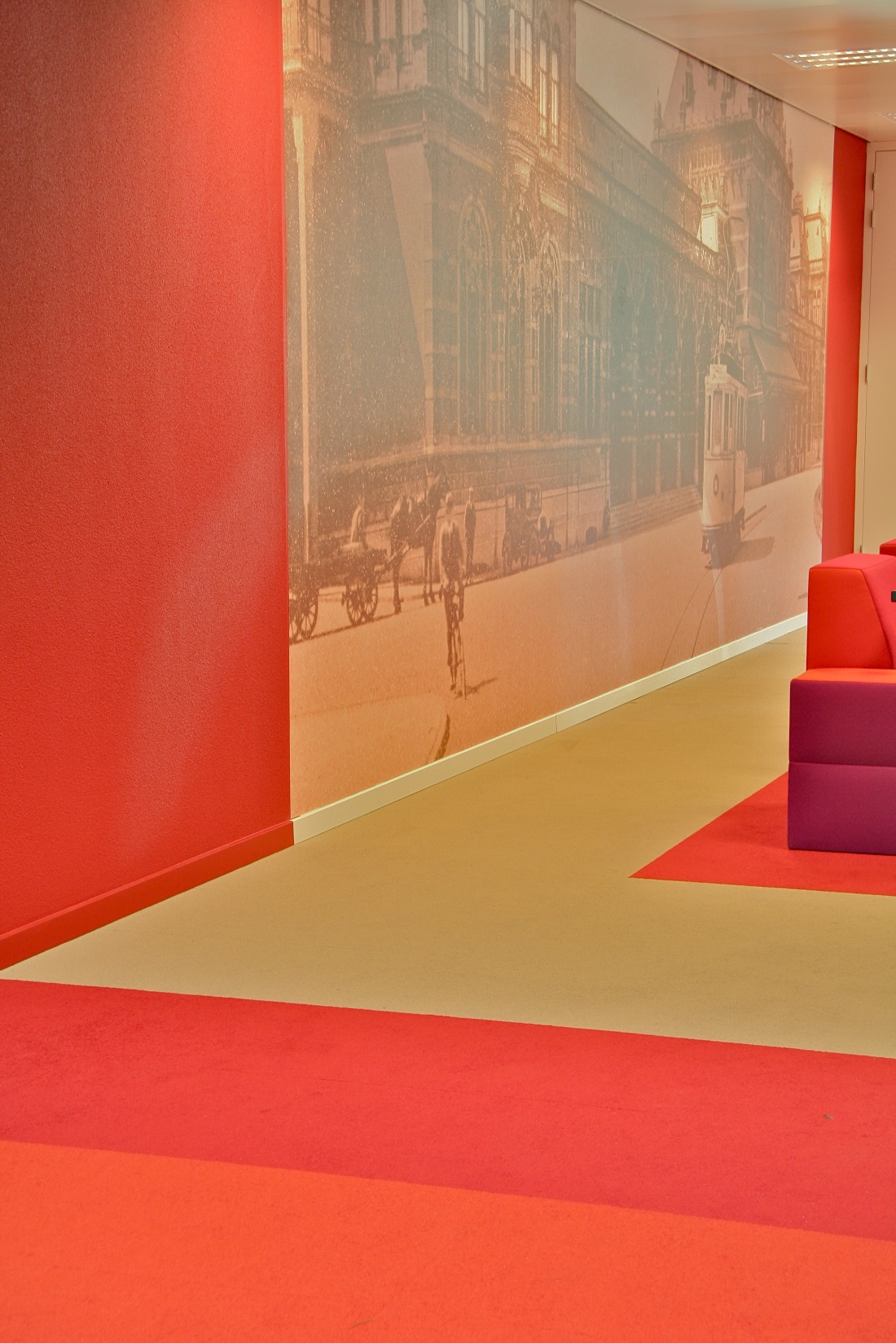 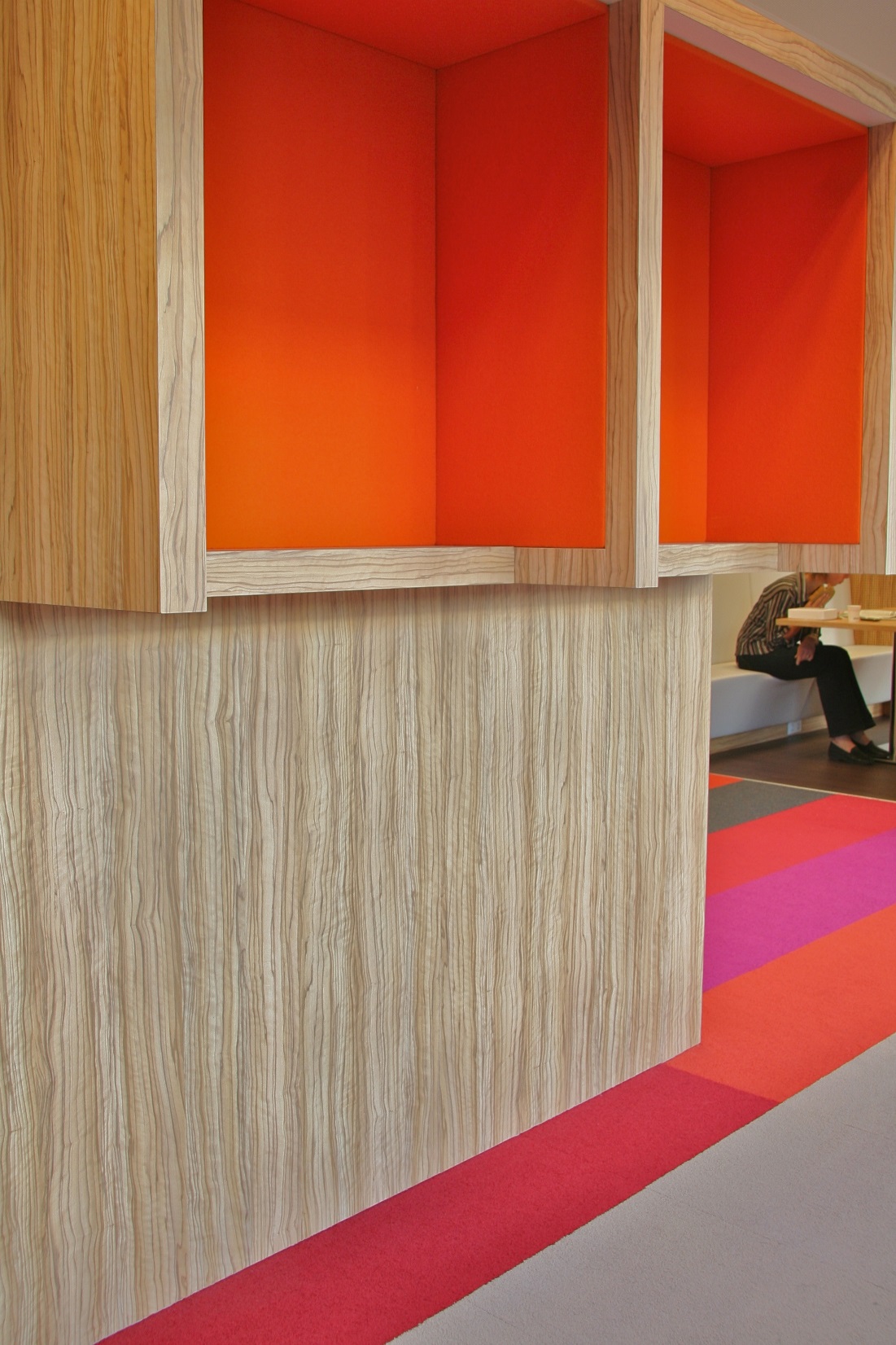 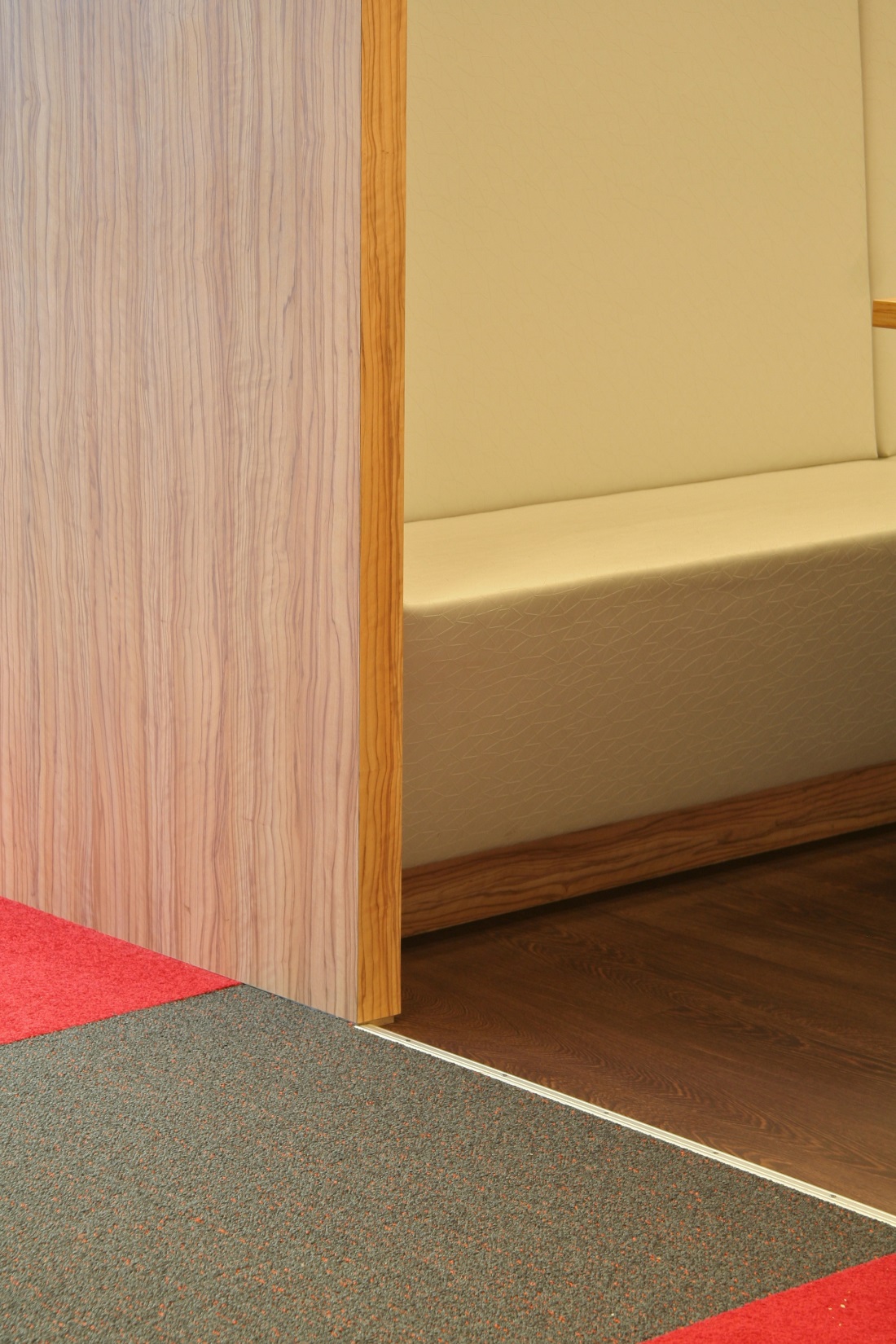 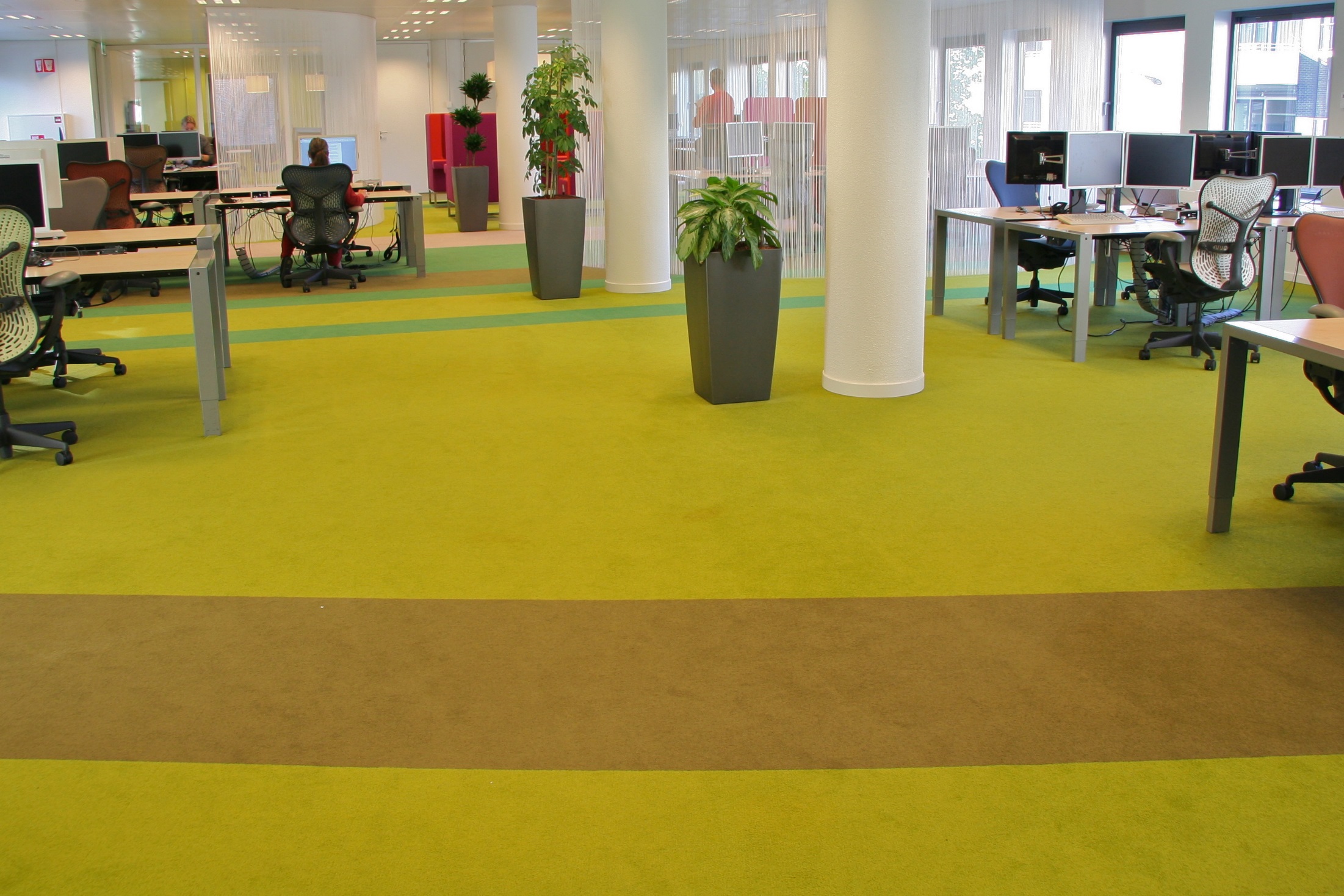 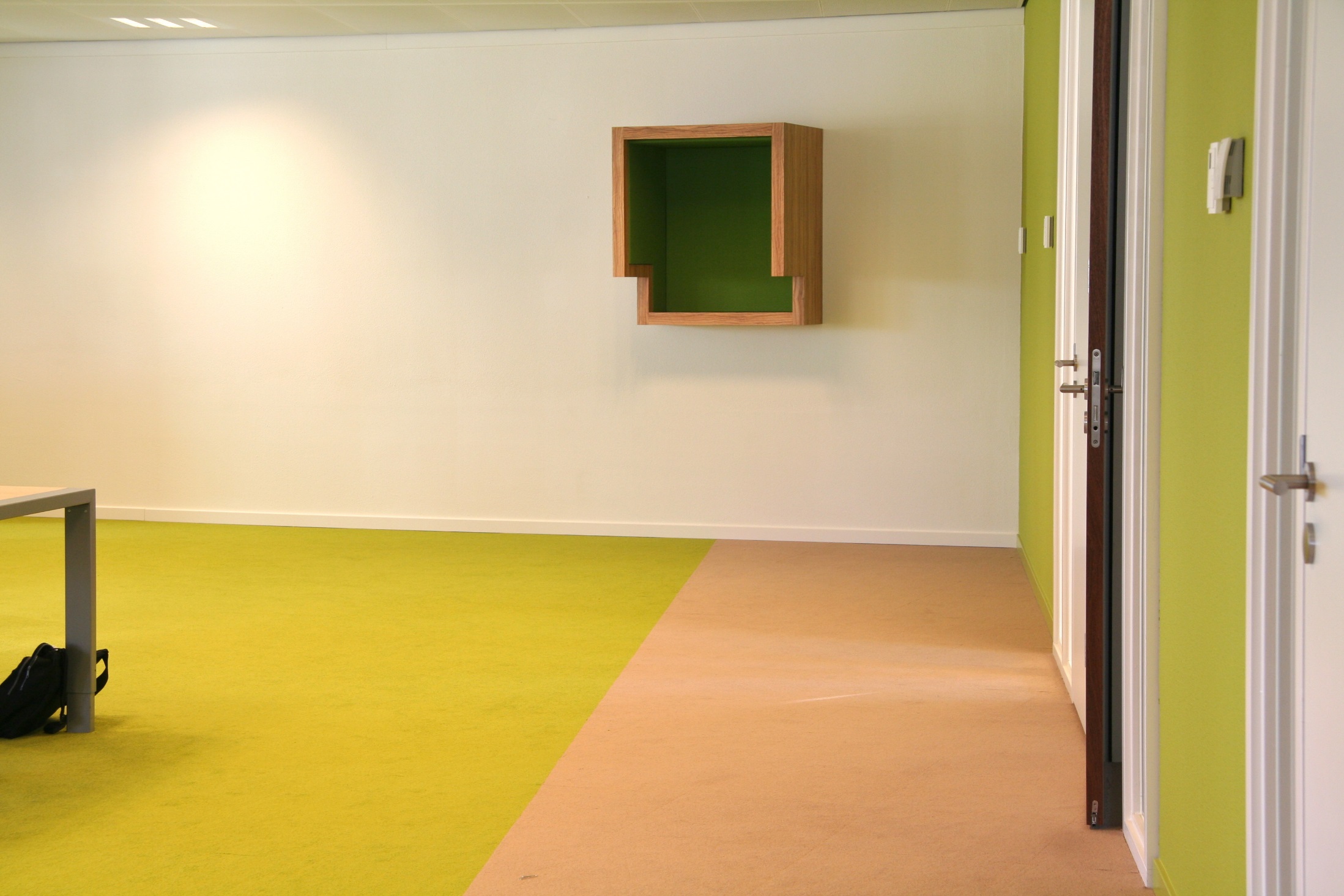 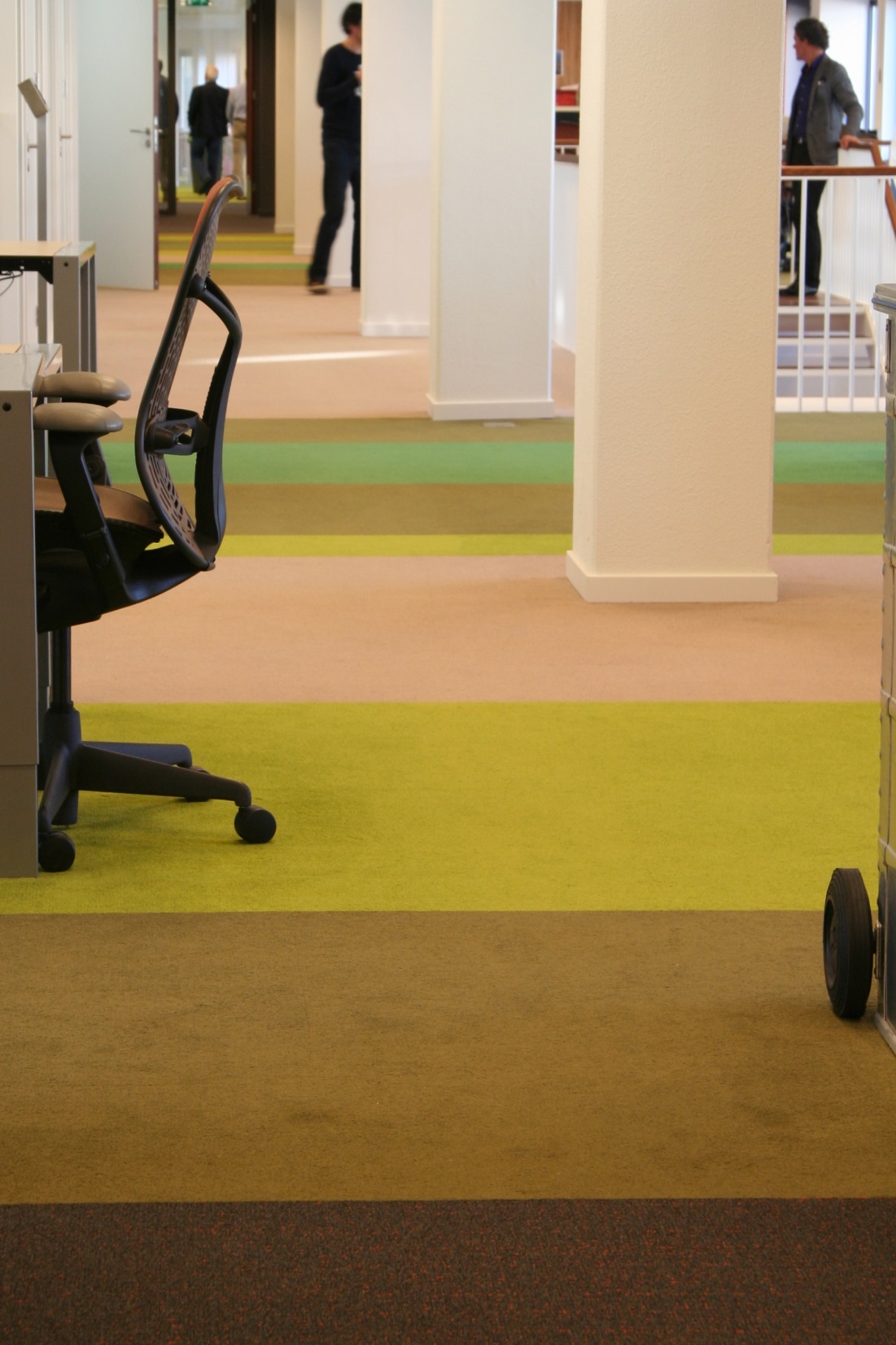 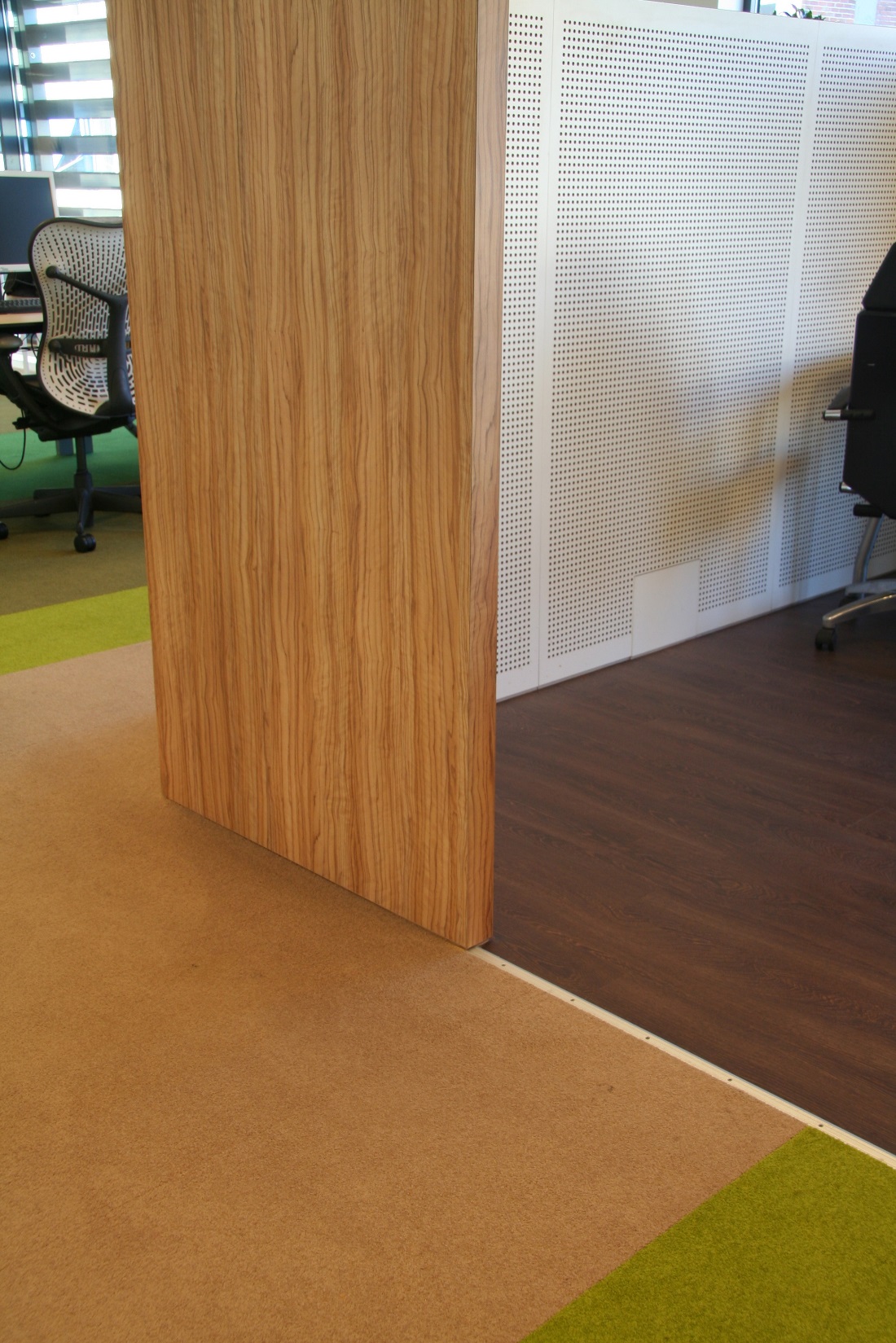 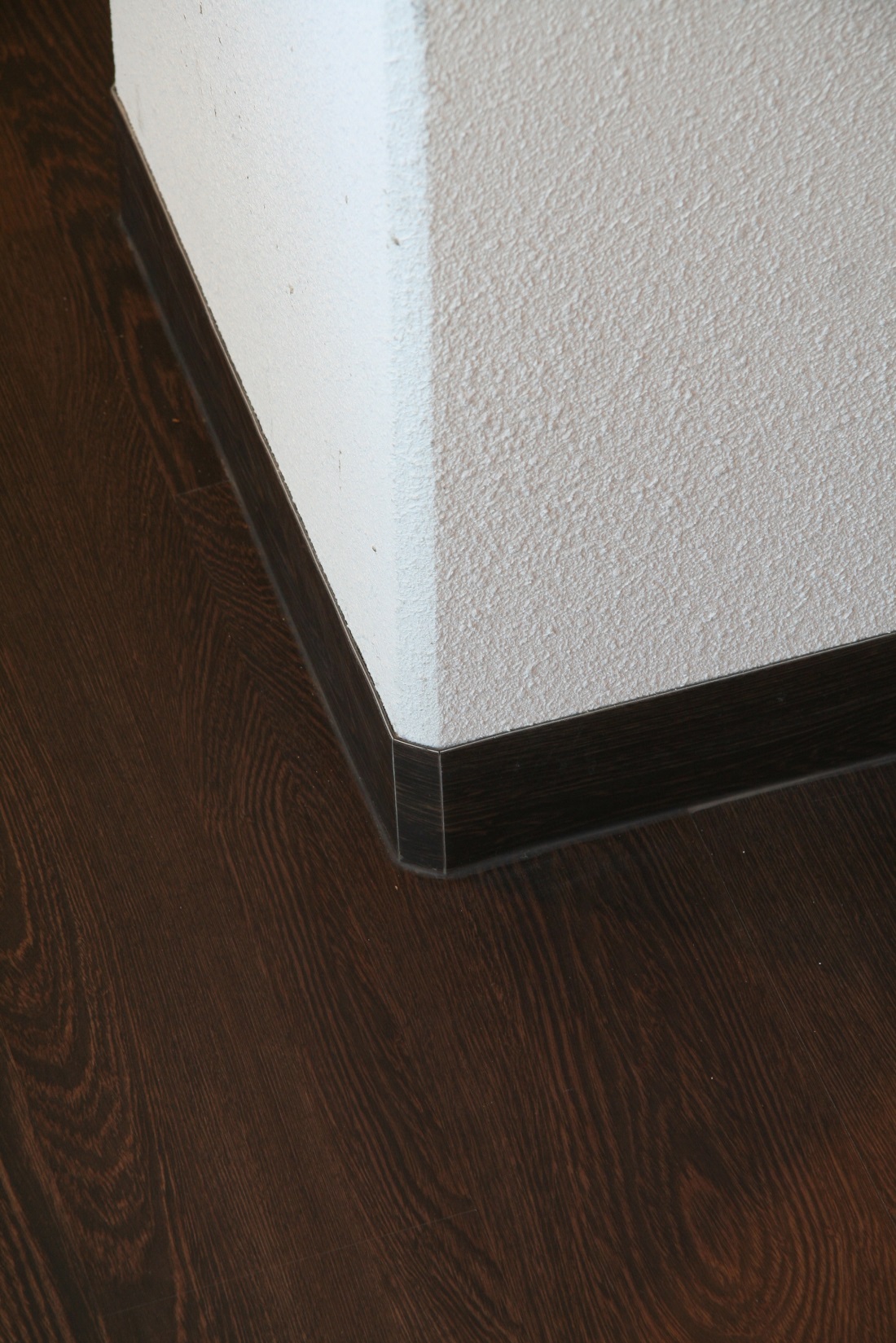 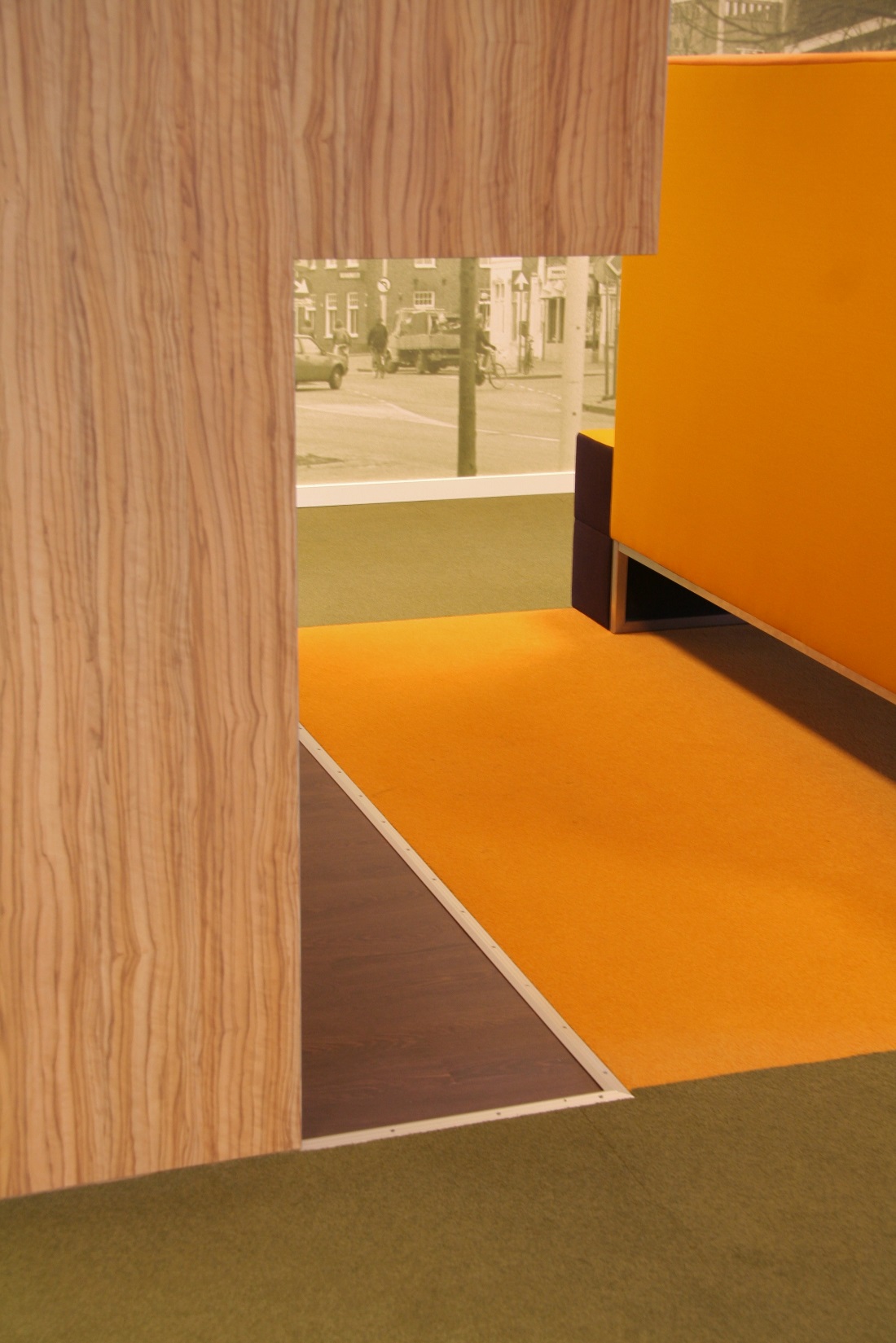 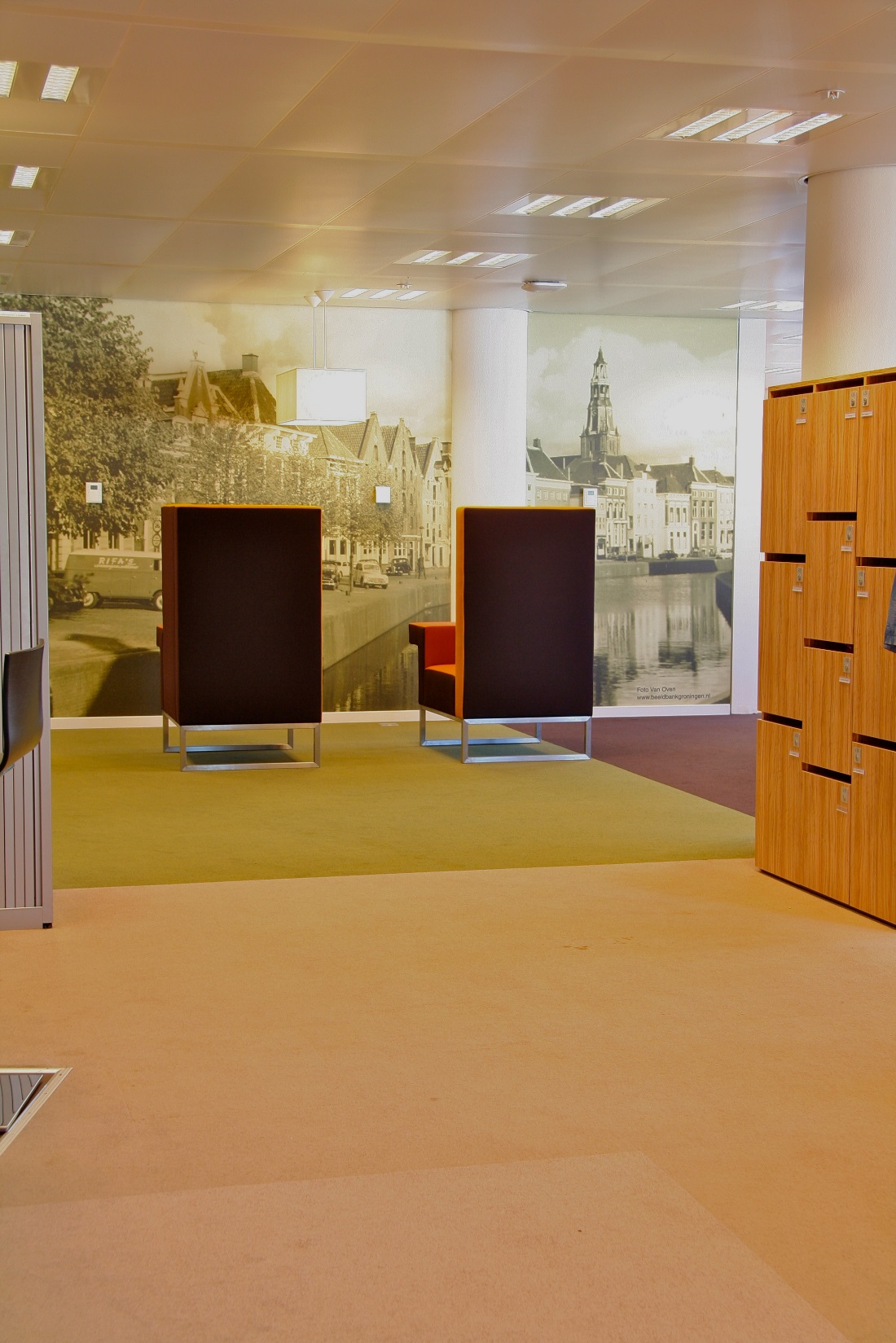